Qualities and Settings
The left column has 5 qualities; the right column has 5 settings.
Cut each of them and draw one from the left options then one from the right options.  See how well they match.
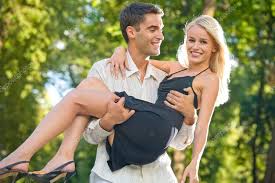 Quality:
Physically Attractive
Setting:
Antarctica Weather Post
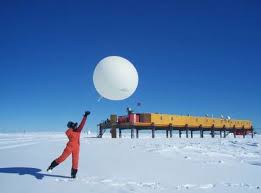 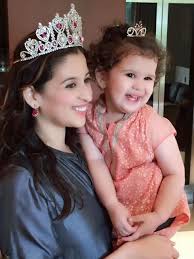 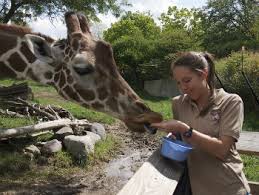 Setting:
Zoo Keeper
Quality:
Sparkling Personality
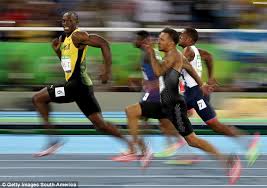 Quality:
Very Athletic
Setting:
Baseball Umpire
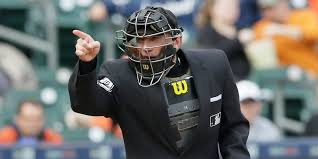 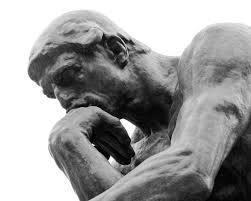 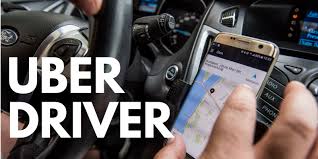 Setting:
Uber Driver
Quality:
Deep Thinker
Setting:
Poet
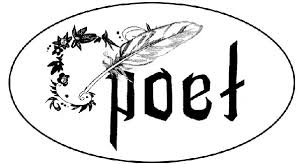 Quality:
Super Video Gamer
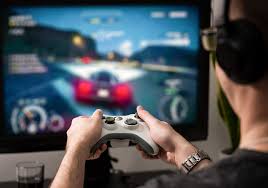 Qualities and Settings
The left column has 5 qualities; the right column has 5 settings.
Cut each of them and draw one from the left options then one from the right options.  See how well they match.
Quality:
Physically Attractive
Setting:
Antarctica Weather Station
Setting:
Zoo Keeper
Quality:
Sparkling Personality
Quality:
Very Athletic
Setting:
Baseball Umpire
Quality:
Deep Thinker
Setting:
Uber Driver
Quality:
Super Video Gamer
Setting:
Poet